High
Our company
Competitor 3
Competitor 4
Competitor 1
Competitor 2
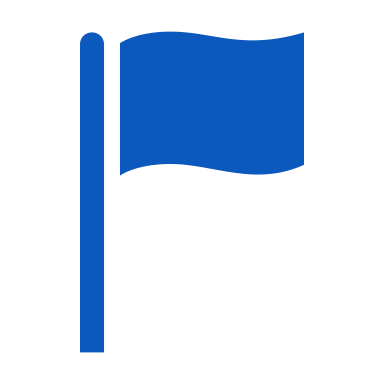 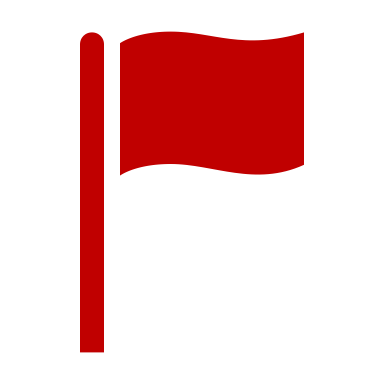 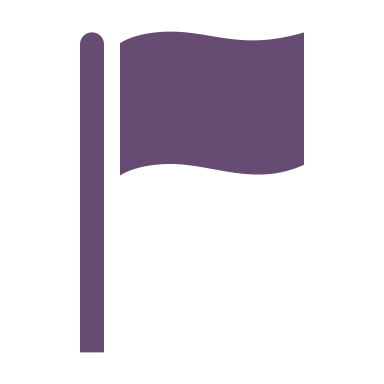 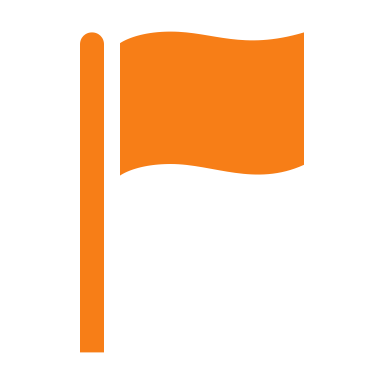 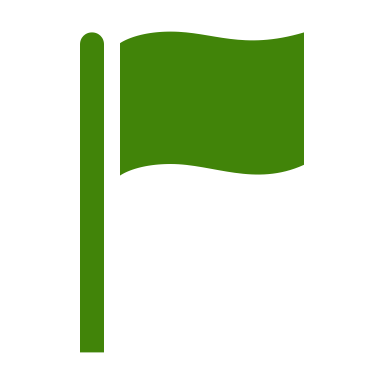 LEADERS
CONTENDERS
Benefits
CHALLENGERS
Low
LAGGARDS
High
Low
Price
Explore a wide variety of strategy templates in Aha! for Marketing FREE for 30 days.
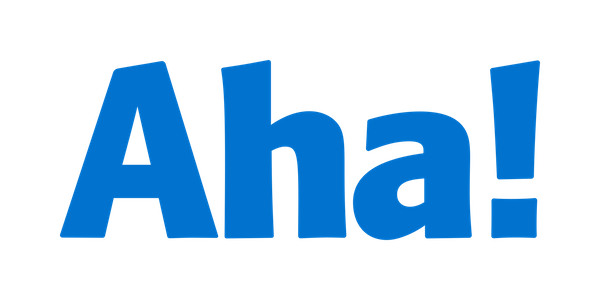